Talk Time
Unit 2, Week 6
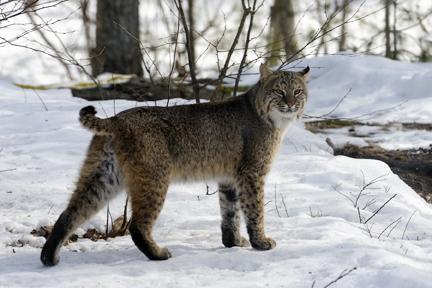 https://www.colsa.unh.edu/nhaes/article/2016/10/bobcats
[Speaker Notes: A bobcat shares an owl’s habitat. 
What do you notice about this animal? What do you wonder?]